Совет  общественных организаций по защите прав  пациентов при Комитете по здравоохранению Ленинградской области
«О санаторно-курортном лечении»
И.В.Шумковская
главный специалист
Комитета по здравоохранению
Понятие санаторно-курортного лечения
Статья 40. Медицинская реабилитация и санаторно-курортное лечение Федерального закона «Об основах охраны здоровья граждан в Российской Федерации» 
(323-ФЗ от 21.11.2011.) :
«Санаторно-курортное лечение включает в себя медицинскую помощь, осуществляемую санаторно-курортными организациями в профилактических, лечебных и реабилитационных целях на основе использования природных лечебных ресурсов, в том числе в условиях пребывания в лечебно-оздоровительных местностях и на курортах.
(в ред. Федерального закона от 25.11.2013 N 317-ФЗ)
Основные определения
Санаторно-курортное лечение - это медицинская помощь, осуществляемая в профилактических, лечебных и реабилитационных целях на основе использования природных лечебных факторов, в условиях пребывания на курорте, в лечебно-оздоровительной местности, в санаторно-курортных организациях.
 

 Лечебно-оздоровительная местность - это территория, обладающая природными лечебными ресурсами и пригодная для организации лечения и профилактики заболеваний, а также для отдыха населения.

Курорт - это освоенная и используемая в лечебно-профилактических целях особо охраняемая природная территория, располагающая природными лечебными ресурсами и необходимыми для их эксплуатации зданиями и сооружениями, включая объекты инфраструктуры.

 Санаторно-курортные организации - организации различной формы собственности и ведомственной принадлежности, расположенные как на территории курортов, лечебно-оздоровительных местностей, так и за их пределами, осуществляющие лечебную и оздоровительную деятельность с использованием природных лечебных факторов.
Задачи санаторно-курортного лечения
Активировать защитно-приспособительные реакции организма в целях профилактики заболеваний
Осуществить оздоровление организма при наличии заболеваний
3) Восстановить и (или) компенсировать функции организма, нарушенные вследствие травм, операций и хронических заболеваний, уменьшить количество обострений, удлинить период ремиссии, замедлить развитие заболеваний и предупредить инвалидность в качестве одного из этапов медицинской реабилитации
Нормативно-правовое регулирование
Порядок организации медицинской реабилитации и санаторно-курортного лечения, перечень медицинских показаний и противопоказаний для медицинской реабилитации и санаторно-курортного лечения утверждаются уполномоченным федеральным органом исполнительной власти
Нормативно-правовая база
1.	Федеральный закон от 17 июля 1999 г. №178-ФЗ «О государственной социальной помощи»
2.	Методические указания МЗ РФ от 22.12.1999 №99/231 «Медицинские показания и противопоказания для санаторно-курортного лечения детей»
3.	Приказ МЗСРРФ №256 от 22.11.2004 г. «О порядке медицинского отбора и направления больных на санаторно-курортное лечение»
4.	Приказ МЗСРРФ №138н от 27.03.2009 г. «Порядок организации работы по направлению больных из учреждений, находящихся в ведении МЗСРРФ и РАМН, оказывающих специализированную, в том числе высокотехнологическую медицинскую помощь, на лечение в санаторно-курортные учреждения, находящиеся в ведении МЗСРРФ»
5.	Информационное письмо МЗСРРФ от 29.05.2009 г. №14-5/10/2-4265 «О направлении детей на санаторно-курортное лечение в санаторно-курортное учреждение, находящееся в ведении МЗСРРФ» к Приказу №138н от 27.03.2009 г.
Нормативно-правовая база
6.	Информационное письмо МЗСРРФ от 19.10.2009 г. №14-5/10/2-7814 «О направлении взрослых и детей на санаторно-курортное лечение в санаторно-курортное учреждение, находящееся в ведении МЗСРРФ» к Приказу №138н от 27.03.2009 г.
7.	Приказ МЗСРРФ  от 12 мая 2010 г. N 347н "О порядке организации работы  по распределению путевок и направлению больных из учреждений, оказывающих специализированную, в том числе высокотехнологичную, медицинскую помощь, на лечение в санаторно-курортные учреждения, находящиеся в ведении МЗСРРФ 
8.	Информационное письмо МЗСРРФ от 20.05.2012 г. №14-6/10/2-5307 с разъяснениями к изменениям, внесенным ФЗ от 8 декабря 2010 г. №345-ФЗ в ФЗ от 17 июля 1999 г. №178-ФЗ «О государственной социальной помощи» в части направления по основному заболеванию, приведшему к инвалидности, граждан-получателей набора социальных услуг на санаторно-курортное лечение. 
9.	Постановление Правительства Ленинградской области  от 14 ноября 2013 года N 405  «Об утверждении государственной программы Ленинградской области "Развитие здравоохранения в Ленинградской области" (с изменениями на 2 апреля 2014 года).
Нормативно-правовая база
Постановления Правительства Ленинградской области о Территориальной программе государственных гарантий бесплатного оказания гражданам медицинской помощи в Ленинградской области

Приказ Комитета по здравоохранению Ленинградской области от 16 февраля 2015 года №3 «Об организации обеспечения санаторно-курортного лечения трудоспособного населения Ленинградской области».

Распоряжения Комитета по здравоохранению Ленинградской области об организации санаторно-курортного лечения  трудоспособного населения Ленинградской области.

13.	 Постановления Правительства Ленинградской области о порядке и условиях предоставления частичной компенсации стоимости путевок работающим гражданам в загородные детские оздоровительные лагеря, санаторные оздоровительные  лагеря круглогодичного действия и детские санатории для детей, зарегистрированных  или проживающих на территории Ленинградской области.
Порядок направления на санаторно-курортное лечениев федеральные санатории
« Обеспечение санаторно-курортным лечением в санаторно-курортных учреждениях, находящихся в ведении Министерства здравоохранения и социального развития Российской Федерации, осуществляется путем предоставления санаторно-курортных путевок больным при наличии медицинских показаний и отсутствии противопоказаний:

а) учреждениями здравоохранения, находящимися в ведении МЗСР РФ и РАМН, после оказания первичной медико-санитарной помощи, а также в течение 6 месяцев после оказания специализированной, в том числе высокотехнологичной, медицинской помощи;

б) Департаментом организации медицинской помощи и развития здравоохранения, Департаментом развития медицинской помощи детям и службы родовспоможения МЗСР РФ»
ПОКАЗАТЕЛИ (ИНДИКАТОРЫ) ПОДПРОГРАММЫГОСУДАРСТВЕННОЙ ПРОГРАММЫ
РОССИЙСКОЙ ФЕДЕРАЦИИ "РАЗВИТИЕ ЗДРАВООХРАНЕНИЯ"
Обеспечение жителей Ленинградской области  санаторно-курортным лечением
Сведения о закупке санаторно-курортных путевок для долечивания трудоспособного населения
Задачи по совершенствованию  системы оказания санаторно-курортной помощи в РФ
– принять ФЗ «Об основах курортного дела в РФ»
– наладить эффективную систему координации и управления курортными объектами
– принять меры для охраны и рационального использования природных лечебных ресурсов 
- наладить контроль за состоянием лечебно-оздоровительных территорий, гидроминерального хозяйства
– продолжить работу по созданию отраслевых стандартов на  санаторно-курортные услуги и системы управления качеством их оказания
– наладить систему лицензирования видов санаторно-курортной деятельности, аккредитации санаторно-курортных учреждений и сертификации санаторно-курортных услуг, аттестации специалистов курортного дела;
– создать систему государственной статистики в санаторно-курортной сфере
– отработать порядок направления больных в санаторно-курортные учреждения для долечивания на третьем этапе медицинской реабилитации.
План мер для  совершенствования санаторно-курортной отрасли
Рассмотрение возможности передачи санаторно-курортных организаций в ведение  субъектов Российской Федерации 
Создание национальной системы бронирования гостиничных и туристических услуг 
Организация медицинского туризма, оздоровительного отдыха,  амбулаторного лечения жителей окружающих территорий

Внедрение в санаторно-курортной отрасли механизмов государственно-частного партнерства

Строительство федеральных многопрофильных
      реабилитационных центров в рамках реализации мероприятий
      подпрограммы 5 «Развитие медицинской реабилитации и 
      санаторно-курортного лечения, в том числе детям» для второго
      и третьего этапов медицинской помощи
Развитие  рекреационного комплекса Крыма
 
Развитие этапной санаторно-курортной реабилитации после оказания высокотехнологичной медицинской помощи

Разработка инновационных технологий лечебно-оздоровительного туризма с проведением лечебного процесса на основе сочетанного использования природных лечебных факторов, фармакотерапии, традиционных методов лечения, SPA– и WELLNESS-процедур
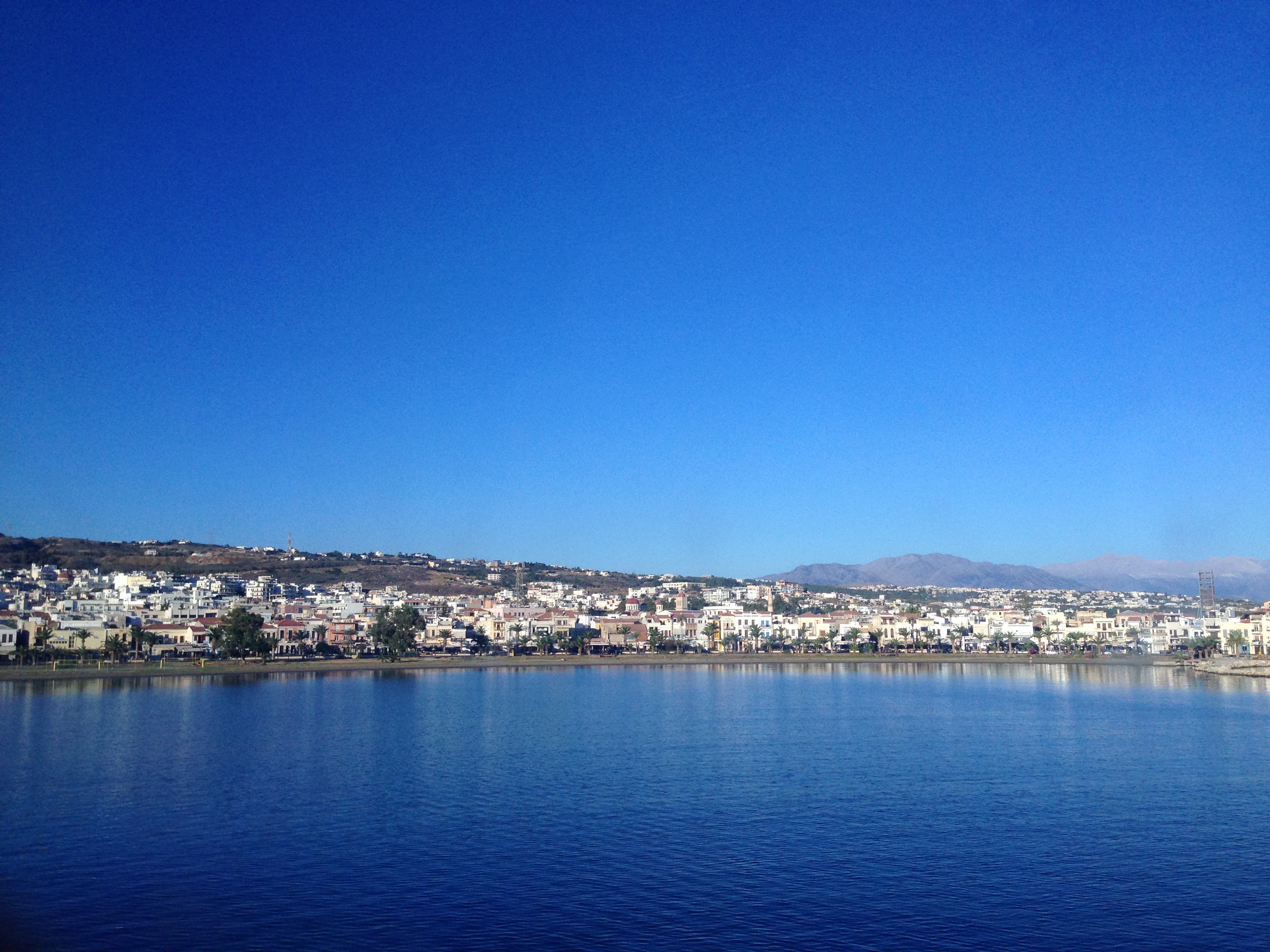 Спасибо за внимание!